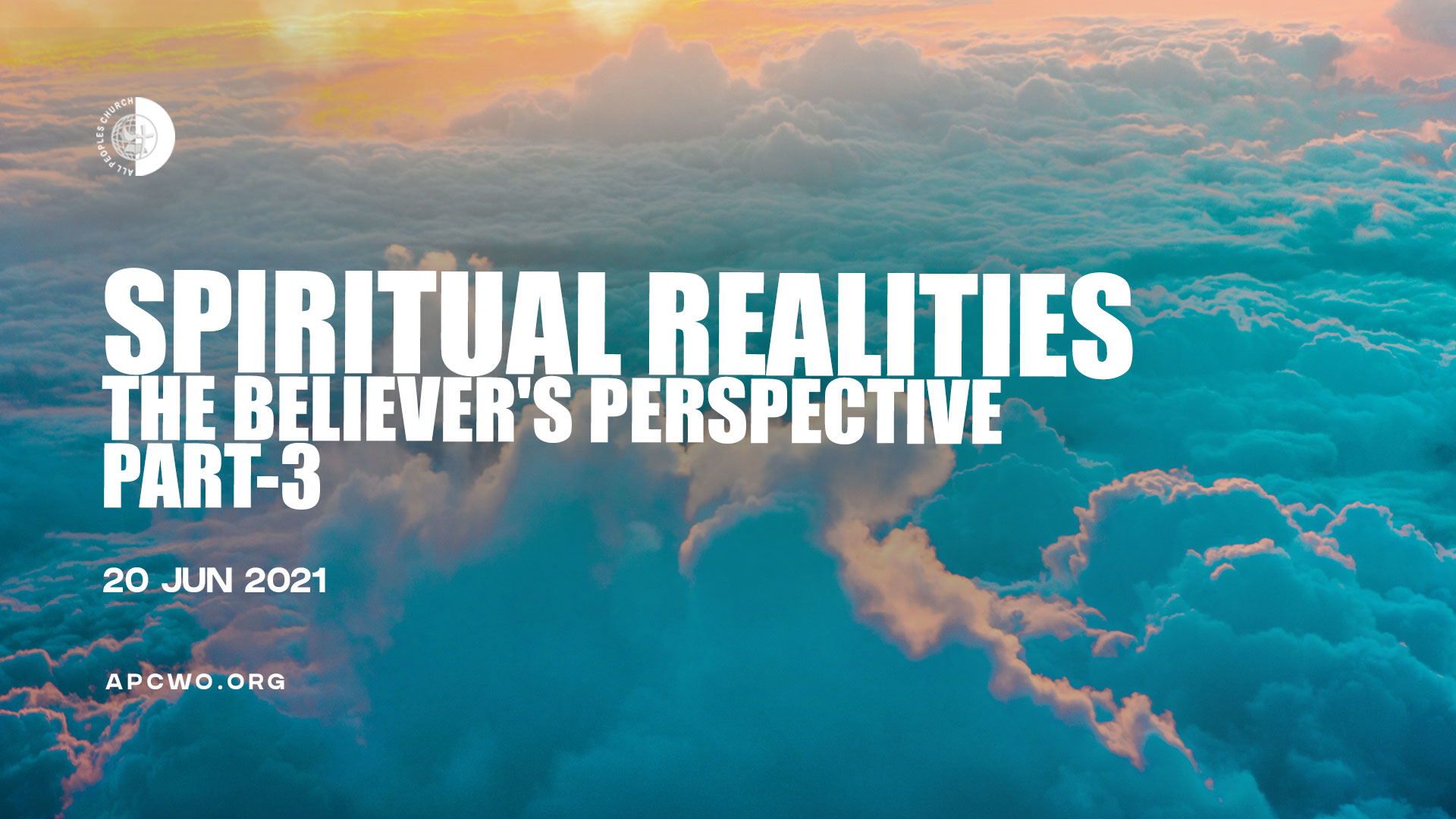 #1, You are a spirit being
1 Thessalonians 5:23
...may your whole spirit, soul, and body be preserved blameless at the coming of our Lord Jesus Christ.
God is the Father of spirits (Hebrews 12:9)
He has set eternity in our hearts (Ecclesiastes 3:11)
Seven functions of the human spirit:
(i)Conscience – recognizing right and wrong
(ii)Knowing – spiritual revelation and 
knowledge through spirit senses
(iii)Communion – worship and fellowship with God
(iv)Container – of the life, nature, grace, 
power, anointing and glory of God
(v)Identity – who you are in Christ
(vi)Action – believing, serving, interceding, 
fighting and getting things done in the spirit
(vii)Growth – developing into Christlikeness
Our human spirit can grow in all these functions
#2, As spirit beings we relate to God in the spirit
John 4:24
God is Spirit, and those who worship Him must worship in spirit and truth.
Philippians 3:3
we…worship God in the Spirit,...
God speaks in the spirit realm
Romans 8:16
The Spirit Himself bears witness with our spirit that we are children of God,
God reveals things to us by His Spirit (1 Corinthians 2:9-16)
Hebrews 12:9
..Shall we not much more readily be in subjection to the Father of spirits and live?
#3, As spirit beings we live out of what 
God has done for us in the spirit
God completes the work in the spiritual realm 
and then invites us to live out of what 
He has already done for us
What we were before being born again 
(Ephesians 2:1-3; Ephesians 4:17-19)
We must live out of our new life and identity in Christ
We must understand how the spiritual realm views the believer
We must live by the Word and walk in the Spirit
(Matthew 4:4, Galatians 5:16,18,25)
We must develop and strengthen our spiritual functions
#4, As spirit beings we walk by faith in God and with a renewed mind
(2 Corinthians 5:7, Hebrews 11:1, 1 John 5:4)
What God has made freely available to us by grace, 
we must receive by faith
We take action in the spiritual realm
#5, As spirit beings we set our gaze on the eternal
2 Corinthians 4:16-18
16 Therefore we do not lose heart. Even though our outward man is perishing, yet the inward man is being renewed day by day. 
17 For our light affliction, which is but for a moment, is working for us a far more exceeding and eternal weight of glory, 
18 while we do not look at the things which are seen, but at the things which are not seen. For the things which are seen are temporary, but the things which are not seen are eternal.
#1, You are a spirit being
#2, As spirit beings we relate to God in the spirit
#3, As spirit beings we live out of what God has done for us in the spirit
#4, As spirit beings we walk by faith in God and with a renewed mind
#5, As spirit beings we set our gaze on the eternal